Embryo culture and Embryo Rescue
What is Embryo Culture?
The Embryo of different developmental stages, formed within the female gametophyte through sexual process, can be isolated trough maternal tissues of ovule and ripped seed.
Isolated embryo then cultured in vitro aseptic and controlled physical conditions in glass vials containing nutrient solid and liquid medium to grow into plantlet.
Types of Embryo Culture
According to Pierik (1989) there are two types of embryo culture
Mature embryo culture (seed dormancy)

Immature embryo culture / Embryo rescue ( To avoid embryo abortion)
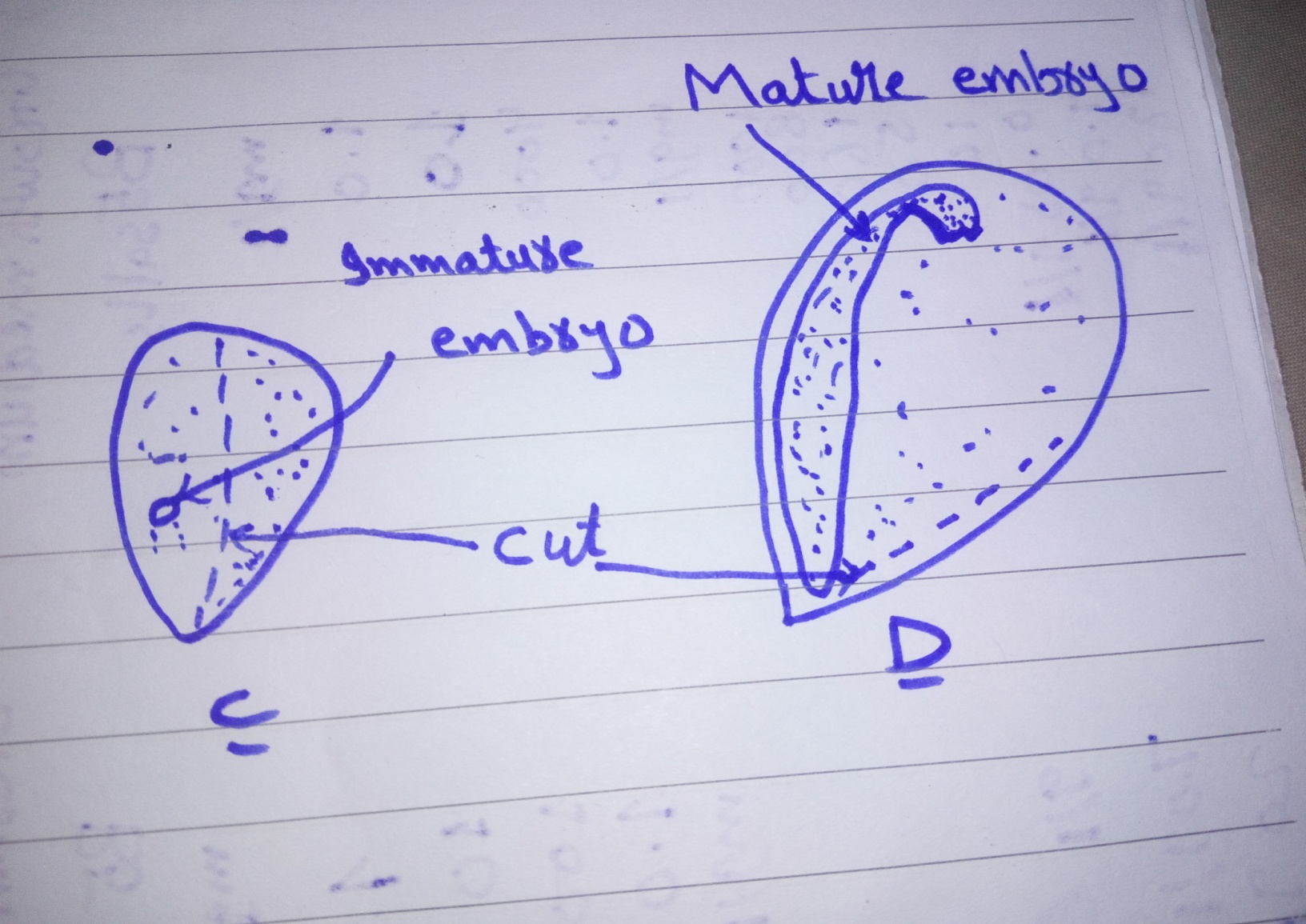 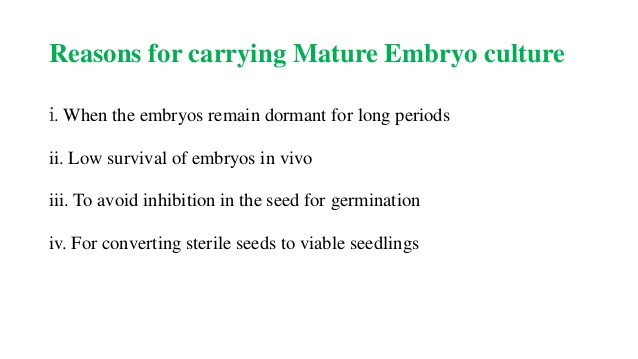 Two most important aspects to embryo culture is
Composition of culture media

Excision of the embryo
Embryo culture grown on a simple inorganic  medium supplemented with energy source (usually sucrose)
Composition of the Medium
Inorganic constituents of MS, B5 or White’s media are adequate

Sucrose is most commonly used as a energy source

Ammonium nitrate is a preferably used as a source of nitrogen
Casein hydrolysate , rich in various amino acids is frequently used

Certain natural plant extracts with embryo factor are used e.g. liquid endosperm of coconut milk

The PH range 5-7.5

An incubation temperature 24-26 ˚C is ideal

 Better growth in embryos observed in darkness which are then transferred to light for germination
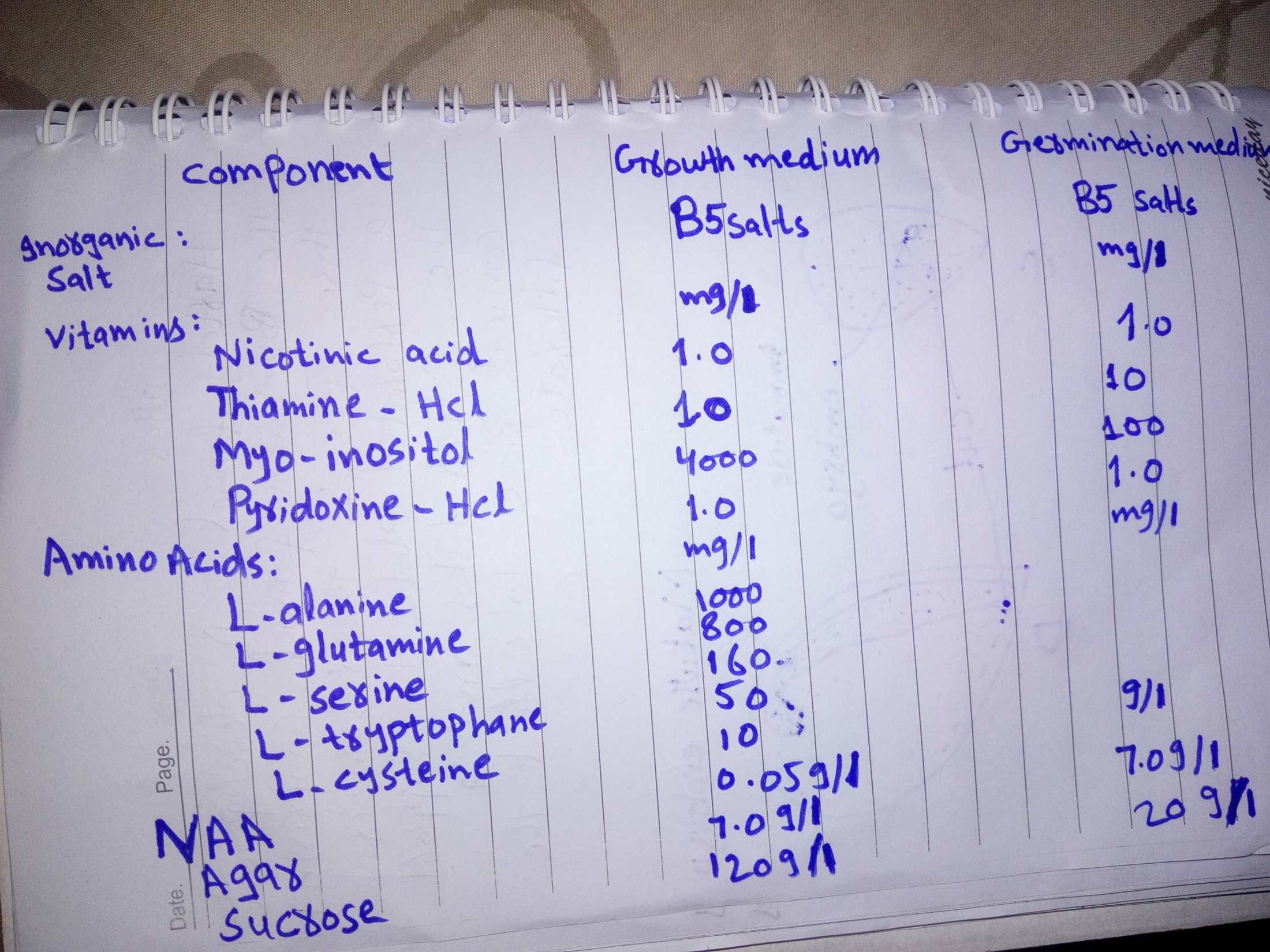 Embryo Rescue
Embryo rescue involves the culture of immature embryos to rescue them from unripe to hybrid seeds which fail to germinate
Wide Crosses / wide hybrid
Wide hybridization involves hybridization between cultivated species and their wild relatives. ... Inter specific hybrids can be produced through direct crosses between rice and AA genome wild species, and wild species genes can be transferred following backcrossing with the recurrent rice parent.
Application of Embryo Culture
Prevention of embryo abortion in wide crosses

Production of haploid

Overcoming of seed dormancy

Shortening of breeding cycle

Clonal propagation
What is Embryo Rescue
Embryo rescue is one of  the earliest and successful forms of in vitro culture techniques that is used to assist in the development to plant embryos that might not survive to become viable plants
Why Embryo need to be Rescue?
Hybridization involving crossing of two different species from the inter specific and inter generic often result in failure. This is mainly because the normal development of zygote and seed in hindered due to genetic barrier
The endosperm may produced the toxins that ultimately  kill the embryo


Maximum number of embryo abortions are due to failure of endosperm development
Culture Technique for Embryo Rescue
The most widely used embryo rescue procedure is referred to as embryo culture and involves excising plant embryos and placing them onto a complex culture media.

The culture plates or culture tubes with excised embryos are transferred to a culture room  maintain at a suitable   

 Temperature (25 to 30 ˚C)
Photoperiod
Humidity

The frequency of  excised embryos that gives rise to seedling generally varies greatly
The hybrids raised through culture have been utilized for:

Phylogenetic  studies
Genome analysis
Transfer of useful agronomic traits from wild genera to the cultivated crops
To raise the synthetic crops

For adequate nutritional support of  immature embryos, Embryo endosperm transplant is used
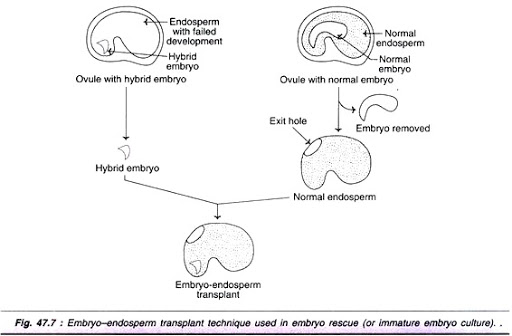 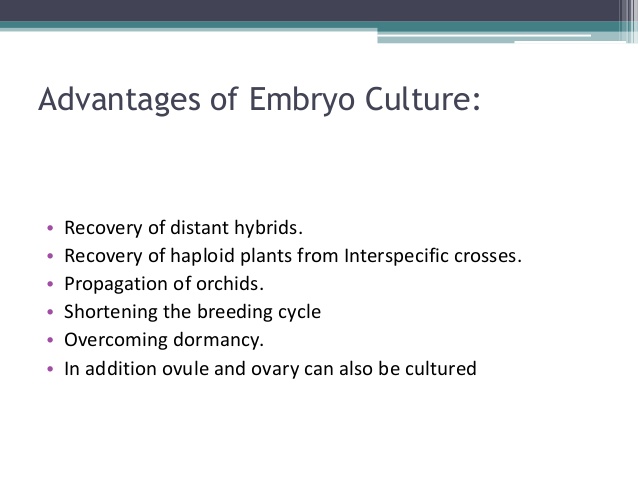